نظم معلومات التسويق الرقمي
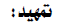 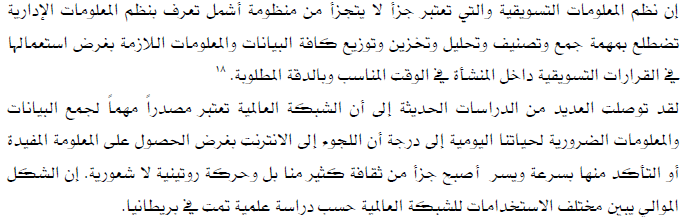 نظم معلومات التسويق الرقمي
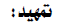 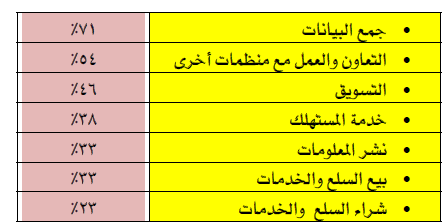 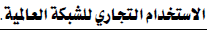 نظم معلومات التسويق الرقمي
أولا-
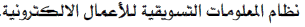 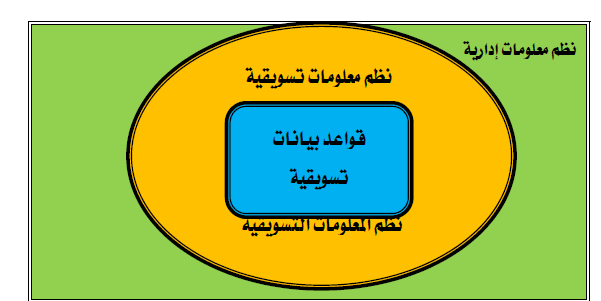 نظم معلومات التسويق الرقمي
أولا- 

I ـــ نظام المعلومات التسويقية (Marketing Information Syst. - MKIS)   هو مجموعة من الأدوات و التقنيات التي تُستخدم لجمع، تخزين، تحليل، وتنظيم البيانات المتعلقة بالتسويق بهدف دعم اتخاذ القرارات وتخطيط استراتيجيات التسويق. يهدف النظام إلى توفير رؤى دقيقة وفورية لأداء الحملات التسويقية، سلوك العملاء، الاتجاهات السوقية، والمنافسة، مما يساعد الشركات في اتخاذ قرارات تسويقية مدروسة وتحقيق أهدافها.
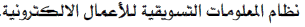 نظم معلومات التسويق الرقمي
أولا- 

مكونات نظام المعلومات التسويقية (MKIS):
1 جمع البيانات (Data Collection):
يتم جمع البيانات من مصادر متعددة مثل:
البحوث التسويقية: دراسات السوق حول سلوك العملاء والاتجاها، وتشمل.
البيانات الأولية: مثل النتائج من الاستبيانات أو المجموعات المركزة (Focus Groups).
البيانات الثانوية: مثل التقارير التي تتيحها المنظمات أو الوكالات الحكومية.
التقارير الداخلية، المخابرات التسويقية ....الخ
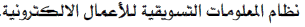 نظم معلومات التسويق الرقمي
أولا- 

مكونات نظام المعلومات التسويقية (MKIS):
2 تخزين البيانات (Data Storage):
تخزين البيانات باستخدام قواعد بيانات (مثل SQL أو NoSQL) لتمكين الوصول السريع والسهل إلى المعلومات وتحليلها.
يمكن تخزين البيانات في مستودعات البيانات (Data Warehouses) أو قواعد بيانات خاصة بالعملاء.
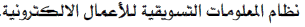 نظم معلومات التسويق الرقمي
أولا- 

مكونات نظام المعلومات التسويقية (MKIS):
3 تحليل البيانات (Data Analysis):
تحليل البيانات يتم باستخدام أدوات مثل الذكاء الاصطناعي و التحليل التنبؤي لفهم سلوك العملاء وتوجهات السوق.
تحليل أداء الحملات التسويقية مثل معدل التحويل (Conversion Rate)، عدد النقرات (Click-through Rate)، معدل الارتداد (Bounce Rate)، وغيرها.
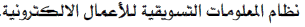 نظم معلومات التسويق الرقمي
أولا- 

مكونات نظام المعلومات التسويقية (MKIS):
4 توزيع المعلومات (Information Distribution):
توفير التقارير واللوحات التحليلية (Dashboards) للمسوقين وصانعي القرار لتحليل الأداء واتخاذ القرارات.
يُمكن تقديم المعلومات على شكل تقارير، مؤشرات أداء رئيسية (KPIs)، أو لوحات معلومات تفاعلية عبر منصات تكنولوجيا المعلومات.
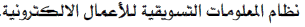 نظم معلومات التسويق الرقمي
أولا- 

مكونات نظام المعلومات التسويقية (MKIS):
5 استخدام البيانات في اتخاذ القرارات (Decision Making):
القرارات الاستراتيجية مثل تحديد الأسواق المستهدفة، تخصيص الميزانية الإعلانية، واختيار القنوات التسويقية المناسبة.
القرارات التكتيكية مثل تحسين الحملات التسويقية أو تصميم محتوى جديد بناءً على تحليلات الأداء.
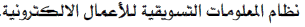 نظم معلومات التسويق الرقمي
أولا-                                    
IIـــ نظام معلومات التسويق الرقمي:
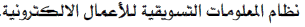 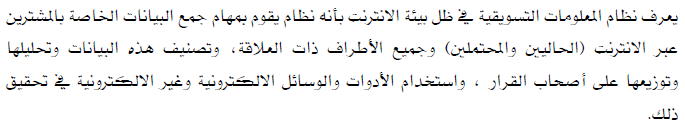 نظم معلومات التسويق الرقمي
أولا- 
A Digital Marketing Information System (DMIS) refers to a system that integrates and manages data, tools, and processes to support digital marketing efforts. It is a comprehensive framework for collecting, analyzing, and leveraging data related to digital marketing activities, enabling businesses to make data-driven decisions, optimize campaigns, and improve overall marketing effectiveness.
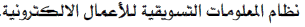 نظم معلومات التسويق الرقمي
أولا- 
مكونات نظام معلومات التسويق الرقمي (DMIS):
The key components of a Digital Marketing Information System (DMIS) work together to collect, analyze, and utilize data to support effective digital marketing strategies. These components provide marketers with the tools and insights needed to create, optimize, and manage digital campaigns across multiple channels. Here's a breakdown of the key components of a DMIS:
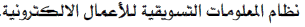 نظم معلومات التسويق الرقمي
أولا- 

مكونات نظام معلومات التسويق الرقمي (DMIS):
1. Data Collection & Integration
Data Sources: DMIS aggregates data from a variety of sources, including:
Website traffic (via Google Analytics, etc.)
Social media platforms (e.g., Facebook, Twitter, Instagram insights)
Email marketing systems (e.g., Mailchimp, HubSpot)
Customer data (from CRM systems like Salesforce or HubSpot)
Advertising platforms (Google Ads, Facebook Ads, etc.)
Customer service platforms (e.g., Zendesk, Intercom)
Data Integration: Data from these disparate sources is integrated into a central system, ensuring that all marketing and customer touchpoints are connected for a holistic view.
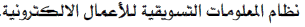 نظم معلومات التسويق الرقمي
أولا- 

مكونات نظام معلومات التسويق الرقمي (DMIS):
2. Analytics & Insights
Descriptive Analytics: Analyzing past data to understand what has happened (e.g., traffic trends, conversion rates, engagement metrics).
Predictive Analytics: Using historical data to forecast future trends, customer behavior, or campaign outcomes. This could include identifying high-value customers or predicting sales trends.
Prescriptive Analytics: Recommending actions to improve marketing performance, such as which channels or campaigns are most likely to succeed.
Real-Time Analytics: Provides real-time data on campaigns, allowing quick decision-making and adjustments.
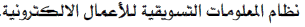 نظم معلومات التسويق الرقمي
أولا- 

مكونات نظام معلومات التسويق الرقمي (DMIS):
3. Customer Segmentation
Demographic Segmentation: Dividing the audience based on characteristics like age, gender, income, location, etc.
Behavioral Segmentation: Analyzing customer behavior (e.g., browsing history, purchasing patterns) to target specific actions or needs.
Psychographic Segmentation: Grouping customers by their interests, values, lifestyle, or purchasing motivations.
Personalization: Using segmentation to deliver personalized marketing messages to the right audience at the right time (e.g., personalized email campaigns, retargeted ads).
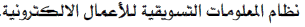 نظم معلومات التسويق الرقمي
أولا- 

مكونات نظام معلومات التسويق الرقمي (DMIS):
4. Campaign Management
Campaign Creation: Tools and systems for developing and launching marketing campaigns across multiple digital channels.
Multichannel Management: Coordinating campaigns across channels such as email, social media, paid search, display ads, etc.
A/B Testing & Optimization: Allows marketers to test different versions of a campaign to identify what works best (e.g., subject lines, ad copy, design).
Scheduling and Automation: Scheduling campaigns in advance and automating processes like email nurturing or social media posting.
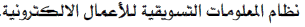 نظم معلومات التسويق الرقمي
أولا- 

مكونات نظام معلومات التسويق الرقمي (DMIS):
5. Reporting & Dashboards
Customizable Dashboards: Real-time, visual representation of key performance indicators (KPIs) and metrics in an easy-to-digest format. This may include metrics like website traffic, conversion rates, customer engagement, or ROI.
Automated Reporting: Automating the generation of reports to track the success of campaigns over time and identify areas for improvement.
Data Visualization: Interactive charts, graphs, and tables that help stakeholders quickly understand complex data and trends.
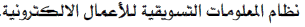 نظم معلومات التسويق الرقمي
أولا- 

مكونات نظام معلومات التسويق الرقمي (DMIS):
6. Marketing Automation
Lead Nurturing: Automation tools for creating and managing customer journeys, from lead capture to conversion. For example, automated email workflows or retargeting ads.
Personalized Messaging: Automating personalized communication based on user behavior, preferences, and past interactions (e.g., trigger-based email sequences).
Task Automation: Automating repetitive marketing tasks such as social media posting, data entry, and lead qualification.
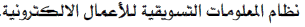 نظم معلومات التسويق الرقمي
أولا- 

مكونات نظام معلومات التسويق الرقمي (DMIS):
7. Collaboration & Communication Tools
Team Collaboration: DMIS often integrates with project management tools like Slack, Asana, or Trello to allow marketing teams to collaborate on campaigns, share insights, and track progress.
Content Management: Content creation, approval, and management tools (e.g., WordPress, HubSpot CMS) that enable teams to work efficiently on digital assets like blogs, landing pages, and ads.
Cross-Department Collaboration: Ensures alignment between marketing, sales, customer support, and other departments by centralizing information, goals, and reports.
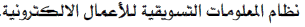 نظم معلومات التسويق الرقمي
أولا- 

مكونات نظام معلومات التسويق الرقمي (DMIS):
8. Optimization & Testing
A/B Testing: Testing two versions of a campaign or landing page to see which one performs better and then optimizing based on the results.
Conversion Rate Optimization (CRO): Using data and testing to optimize websites, ads, and landing pages for higher conversions.
Multivariate Testing: Similar to A/B testing but tests multiple elements (e.g., headlines, images, CTAs) to determine which combination works best.
Heatmaps & User Behavior Tracking: Tools like Hotjar or Crazy Egg provide visual insights into user behavior on websites, helping identify friction points that can be optimized.
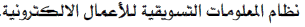 نظم معلومات التسويق الرقمي
أولا- 

مكونات نظام معلومات التسويق الرقمي (DMIS):

9. Customer Relationship Management (CRM) Integration
Lead and Customer Management: A CRM system (e.g., Salesforce, Zoho) is integrated into the DMIS to track customer interactions, manage leads, and nurture relationships.
Sales Funnel Integration: Helps track customers through different stages of the sales funnel, from awareness to conversion and retention.
Customer Data & Segmentation: CRMs help organize and segment customer data based on interactions, purchase history, and preferences, enabling more personalized marketing.
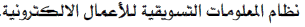 نظم معلومات التسويق الرقمي
أولا- 

مكونات نظام معلومات التسويق الرقمي (DMIS):

10. Security & Data Privacy
Data Protection: Ensures that customer data is stored securely and in compliance with privacy regulations (e.g., GDPR, CCPA).
Access Control: Defines who in the organization has access to different parts of the system to maintain security and confidentiality.
Compliance Tools: Tools that help ensure marketing activities, particularly with customer data, comply with legal standards.
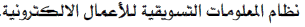 نظم معلومات التسويق الرقمي
أولا- 

مكونات نظام معلومات التسويق الرقمي (DMIS):

11. Integration with Other Systems
ERP Integration: Integration with Enterprise Resource Planning (ERP) systems (like SAP or Oracle) to align marketing data with broader business operations.
 Third-Party Tools: DMIS may integrate with other external systems like payment processors, customer service platforms, and advertising networks to centralize marketing data.
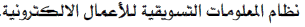 نظم معلومات التسويق الرقمي
أولا- 

مكونات نظام معلومات التسويق الرقمي (DMIS):

12. Content Management System (CMS) Integration
 Content Creation & Distribution: Centralized content creation, management, and distribution through a CMS (like WordPress or HubSpot CMS) that integrates with the DMIS.
 SEO Tools: Integration with tools like SEMrush or Moz to track and optimize digital content for search engine performance.
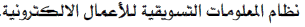 نظم معلومات التسويق الرقمي
أولا- 

الاختلافات بين MKIS و DMIS:
MKIS  يشمل جمع وتحليل البيانات من كل قنوات التسويق التقليدية والرقمية، بينما DMIS  يركز بشكل خاص على البيانات الرقمية التي تُجمع من الإنترنت، مثل المواقع الإلكترونية، وسائل التواصل الاجتماعي، والإعلانات المدفوعة عبر الإنترنت.
MKIS  يُعد أداة أشمل تضم جميع جوانب التسويق في الشركة، بينما DMIS  يتعامل بشكل أساسي مع الحملات الرقمية فقط.
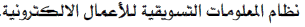 نظم معلومات التسويق الرقمي
أولا- 

Benefits of a DMIS:
Data-Driven Decision Making: Helps marketers make informed decisions based on accurate, real-time data.
Increased Efficiency: Automates repetitive tasks and streamlines marketing workflows.
Improved ROI: Optimizes digital marketing efforts to deliver better returns on investment by focusing on high-performing strategies.
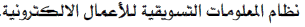 نظم معلومات التسويق الرقمي
أولا- 

Benefits of a DMIS:
Personalization: Facilitates the creation of personalized marketing messages tailored to specific customer segments.
Real-Time Monitoring: Provides real-time insights into campaign performance, allowing quick adjustments to be made.
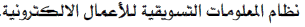 نظم معلومات التسويق الرقمي
ثانيا -
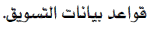 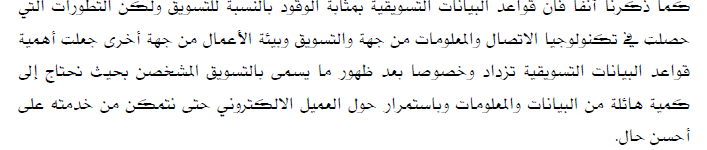 نظم معلومات التسويق الرقمي
ثانيا –
 
يشترك نظام معلومات التسويق الرقمي (DMIS) و قواعد البيانات (Databases) في علاقة قوية ومترابطة، حيث تُعتبر قواعد البيانات جزءًا أساسيًا من بنية DMIS.  في الواقع، قواعد البيانات هي التي تتيح لـ DMIS  تخزين، إدارة، واسترجاع البيانات التي يحتاجها النظام لتحليل وتنفيذ استراتيجيات التسويق الرقمي بشكل فعال:
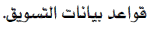 نظم معلومات التسويق الرقمي
ثانيا –
 
1  دور قواعد البيانات في  DMIS 
تخزين البيانات:	
DMIS  يتعامل مع كميات ضخمة من البيانات المتعلقة بالعملاء، الحملات التسويقية، أداء المواقع الإلكترونية، التفاعلات على منصات التواصل الاجتماعي، وأكثر من ذلك.
يتم تخزين هذه البيانات في قواعد البيانات التي تُستخدم كقاعدة مركزية لحفظ البيانات المرتبطة بالعملاء (مثل السجلات الشخصية، البيانات السلوكية، التفاعلات مع الحملة) والمحتوى (مثل الإعلانات، العروض الترويجية).
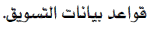 نظم معلومات التسويق الرقمي
ثانيا –
 
1  دور قواعد البيانات في  DMIS 
إدارة البيانات:
قواعد البيانات توفر الأدوات اللازمة لتنظيم البيانات وتخزينها بشكل منظم ومرتب. في DMIS، يُستخدم هذا التنظيم لتسهيل الوصول إلى البيانات عند الحاجة إليها، سواء لأغراض تحليلية أو لتخصيص الحملات التسويقية.
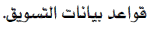 نظم معلومات التسويق الرقمي
ثانيا –
 
1  دور قواعد البيانات في  DMIS 
إجراء الاستعلامات والتحليلات:
من خلال قواعد البيانات، يمكن استرجاع وتحليل البيانات التي تم جمعها من قنوات متعددة (مثل حملات الإعلانات، البريد الإلكتروني، أو وسائل التواصل الاجتماعي)
DMIS  يستخدم هذه البيانات لتحليل الأداء وتوليد تقارير تسويقية دقيقة، مثل تتبع معدلات التحويل أو معدل النقرات.
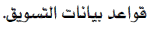 نظم معلومات التسويق الرقمي
ثانيا –
 
2  دور DMIS في استخدام قواعد البيانات:
تحليل البيانات واتخاذ القرارات:
DMIS  يعتمد بشكل كبير على البيانات المخزنة في قواعد البيانات لتوفير رؤى وتحليلات دقيقة يمكن أن تؤثر على قرارات التسويق.
على سبيل المثال: إذا كانت قاعدة البيانات تحتوي على بيانات حول سلوك العملاء (مثل المنتجات التي قاموا بشرائها أو تصفحوها)، يمكن استخدام هذه البيانات لتحليل أنماط الشراء وخلق استراتيجيات تسويقية موجهة.
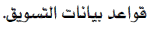 نظم معلومات التسويق الرقمي
ثانيا –
 
2  دور DMIS في استخدام قواعد البيانات:
التخصيص وتحسين الحملة:
من خلال دمج البيانات الشخصية التي تخزنها قواعد البيانات مع أدوات التخصيص داخل DMIS، يتم تقديم رسائل تسويقية موجهة للعملاء بناءً على سلوكهم واحتياجاتهم.
مثال: إذا كان العميل قد اشترى منتجًا في السابق، يمكن DMIS استخدام قاعدة البيانات لإرسال رسائل موجهة (مثل العروض الترويجية الخاصة أو التوصيات).
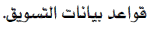 نظم معلومات التسويق الرقمي
ثانيا –
 
2  دور DMIS في استخدام قواعد البيانات:
تخزين وتوزيع البيانات عبر الأنظمة:
DMIS  قد يتكامل مع أنظمة أخرى مثل أنظمة CRM إدارة علاقات العملاء و أدوات أتمتة التسويق، التي تخزن البيانات في قواعد البيانات وتوفرها للمستخدمين عبر منصات متعددة.
على سبيل المثال: عندما يتم جمع بيانات من حملات التسويق عبر البريد الإلكتروني، تُخزن هذه البيانات في قاعدة بيانات مركزية يمكن للمسوقين من خلالها تحليل الأداء أو تعديل استراتيجيات الحملة.
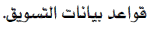 نظم معلومات التسويق الرقمي
ثانيا –
 
3  أنواع قواعد البيانات التي تدعم DMIS:
	قواعد البيانات العلائقية (Relational Databases):
مثل MySQL، PostgreSQL، و Microsoft SQL Server. تستخدم هذه الأنظمة لتخزين البيانات المنظمة في جداول مترابطة، وهي أساسية للعديد من تطبيقات DMIS التي تعتمد على استعلامات معقدة وتحليل البيانات التاريخية.
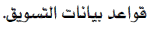 نظم معلومات التسويق الرقمي
ثانيا –
 
3  أنواع قواعد البيانات التي تدعم DMIS:
	قواعد البيانات غير العلائقية (NoSQL Databases):
مثل MongoDB، Cassandra، و CouchDB. هذه الأنواع من قواعد البيانات تُستخدم في حالات حيث تكون البيانات غير هيكلية أو يتم جمع كميات ضخمة من البيانات (مثل بيانات الوسائط الاجتماعية أو بيانات التفاعل في الوقت الحقيقي).
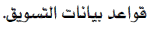 نظم معلومات التسويق الرقمي
ثانيا –
 
3  أنواع قواعد البيانات التي تدعم DMIS:
	قواعد البيانات الموزعة (Distributed Databases):
تُستخدم في بيئات الشركات الكبرى حيث يتم تخزين البيانات عبر عدة خوادم أو مواقع. يساعد ذلك في تحسين الأداء والتوافر.
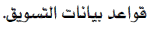 نظم معلومات التسويق الرقمي
ثانيا –
 
4   كيف يدعم DMIS البيانات في قواعد البيانات؟
التحليل المتقدم للبيانات (Advanced Analytics):
يستخدمDMIS  تقنيات التحليل المتقدم مثل التعلم الآلي (Machine Learning) و الذكاء الاصطناعي (AI) لتحليل البيانات المخزنة في قواعد البيانات واستخلاص أنماط سلوكية أو تنبؤات.
مثال: قد يقوم النظام بتحليل سلوك المستخدمين على الموقع الإلكتروني واستخدام هذا التحليل لتخصيص الإعلانات أو العروض الترويجية.
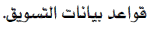 نظم معلومات التسويق الرقمي
ثانيا –
 
4   كيف يدعم DMIS البيانات في قواعد البيانات؟
التقارير والتصورات (Reporting and Dashboards):
يعتمد DMIS على البيانات المخزنة في قواعد البيانات لإنشاء تقارير مخصصة و لوحات تحكم (Dashboards) تعرض المقاييس الهامة مثل:
أداء الحملات (عدد النقرات، التحويلات، إلخ)
أداء المواقع (الزوار، الوقت على الصفحة، معدل الارتداد)
تفاعلات وسائل التواصل الاجتماعي
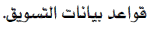 نظم معلومات التسويق الرقمي
ثانيا –
 
4   كيف يدعم DMIS البيانات في قواعد البيانات؟
التحسين المستمر للحملات:
من خلال الوصول إلى البيانات التاريخية المخزنة في قواعد البيانات، يمكن DMIS  مراقبة وتحليل الأداء عبر الزمن، مما يسمح بتحسين الحملات بناءً على هذه الرؤى.
على سبيل المثال: إذا كانت قاعدة البيانات تحتوي على معلومات حول الحملات السابقة، يمكن DMIS  تحسين الحملة الحالية باستخدام البيانات السابقة للمساعدة في اتخاذ قرارات حول التوقيت والمحتوى والجمهور المستهدف.
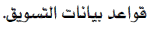